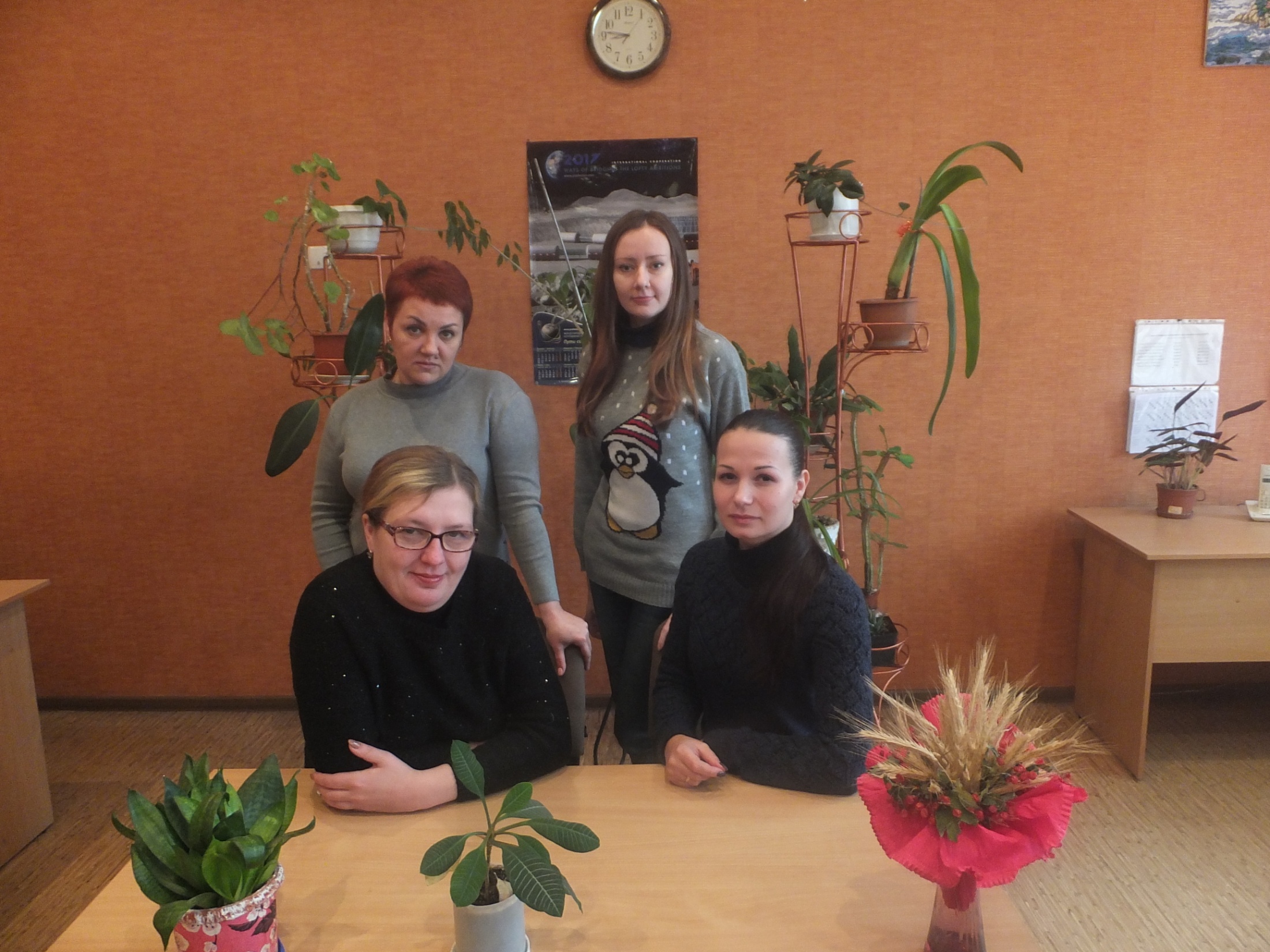 Наші досягнення
2017-2018 н.р.
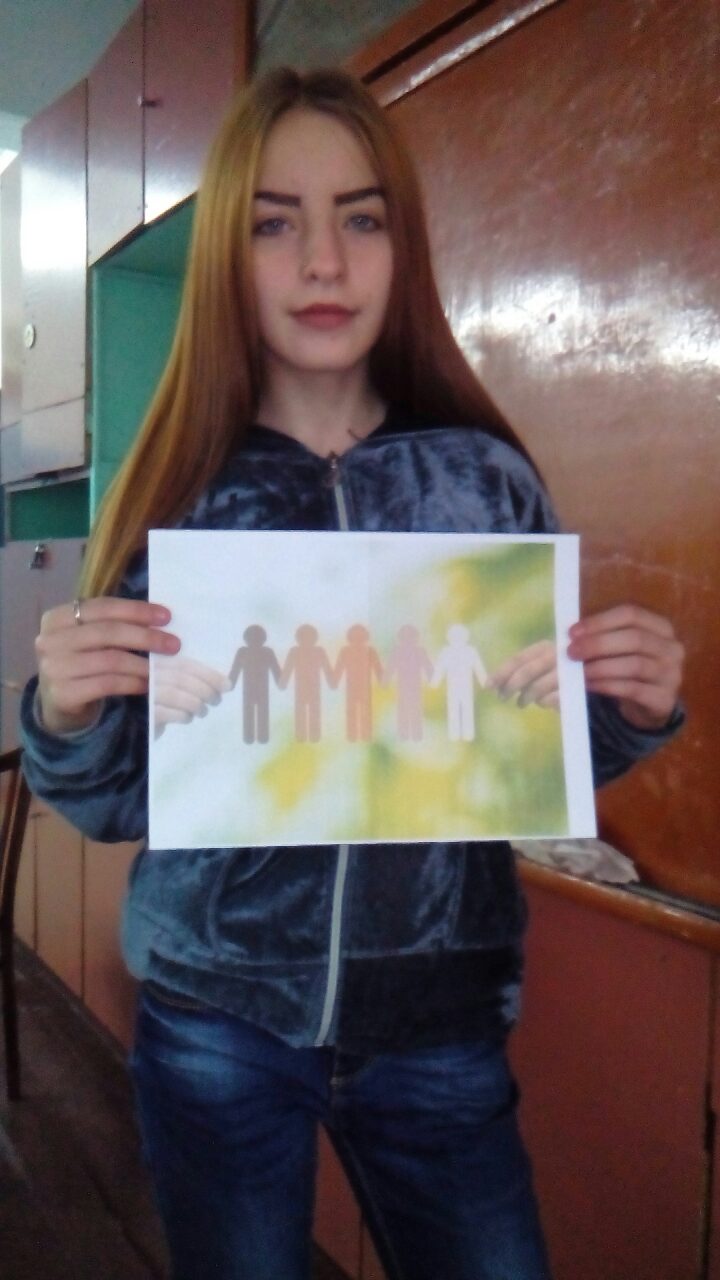 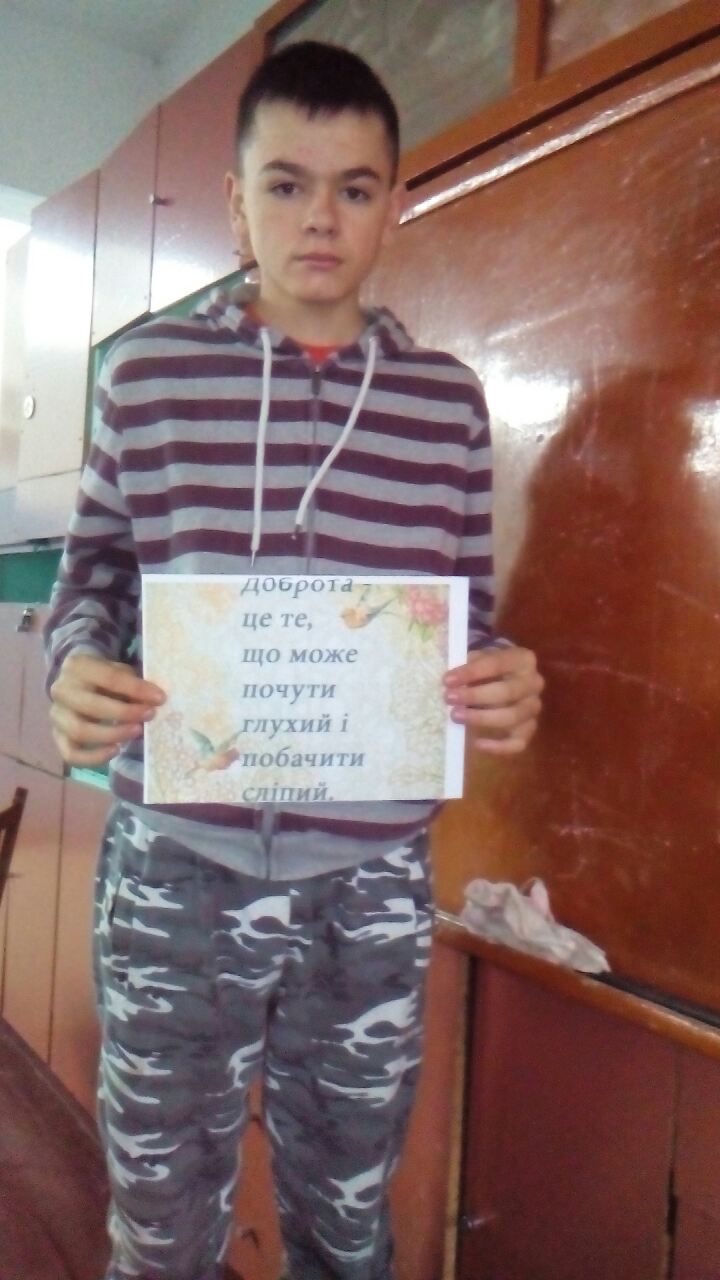 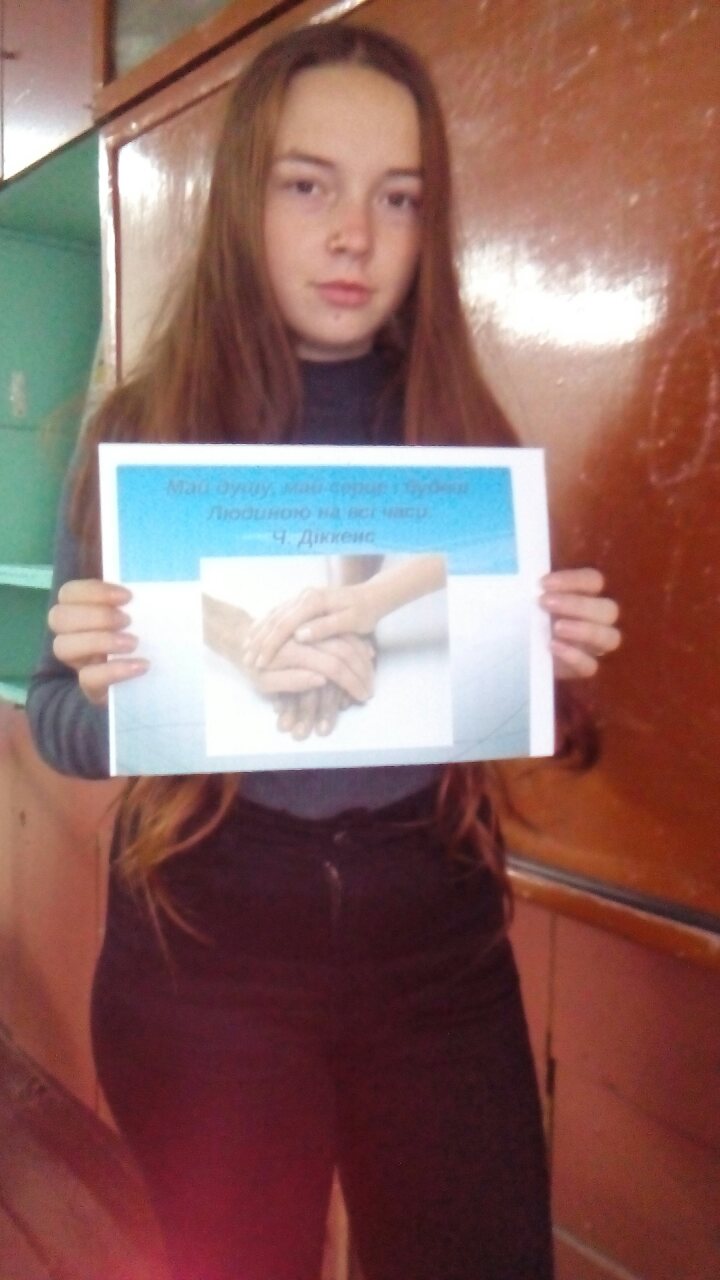 Проведення цікавих виховних годин
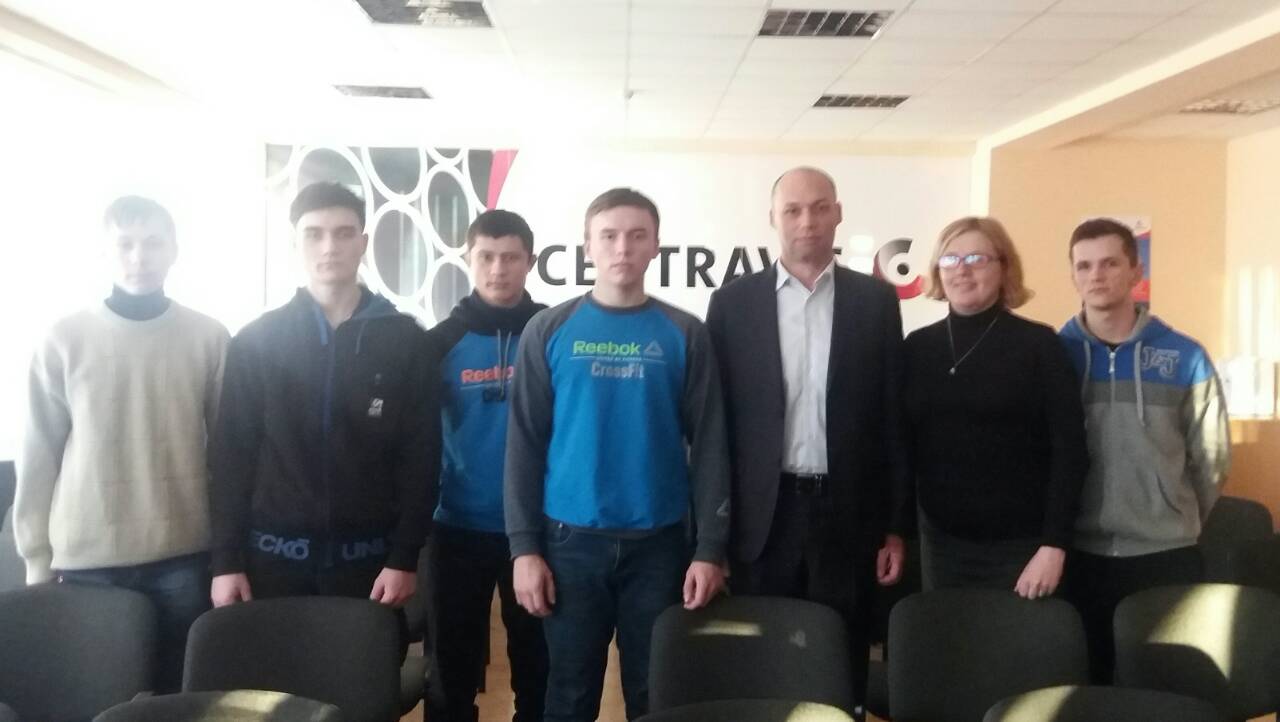 Зустрічі із майбутніми роботодавцями
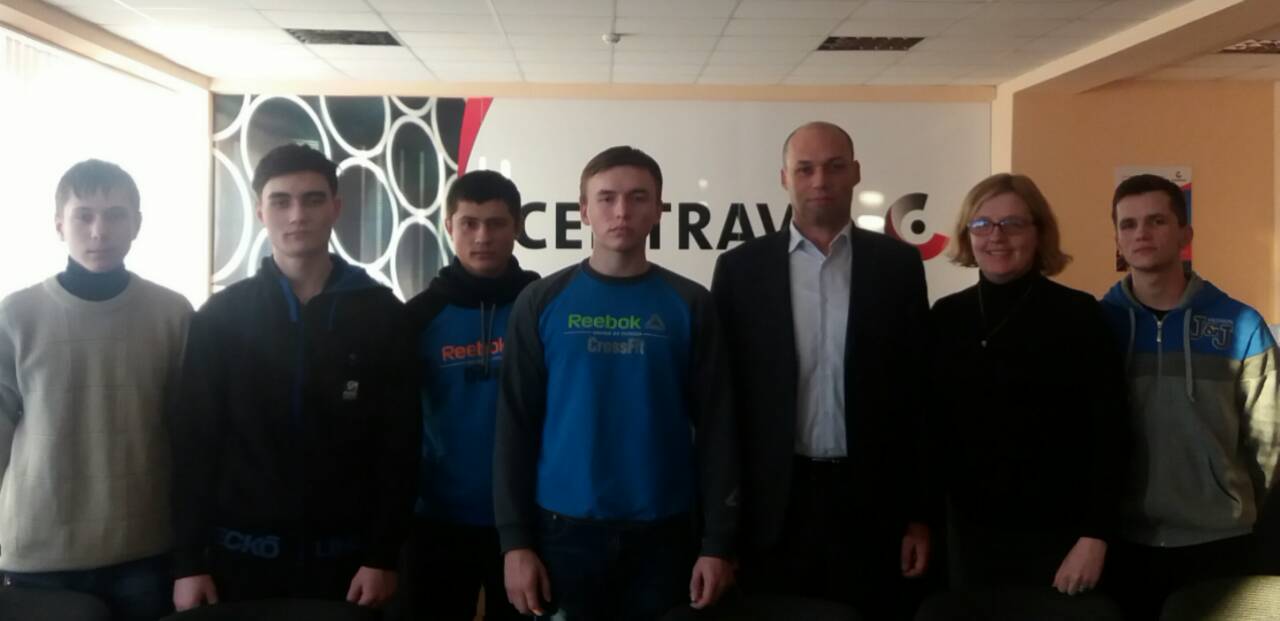 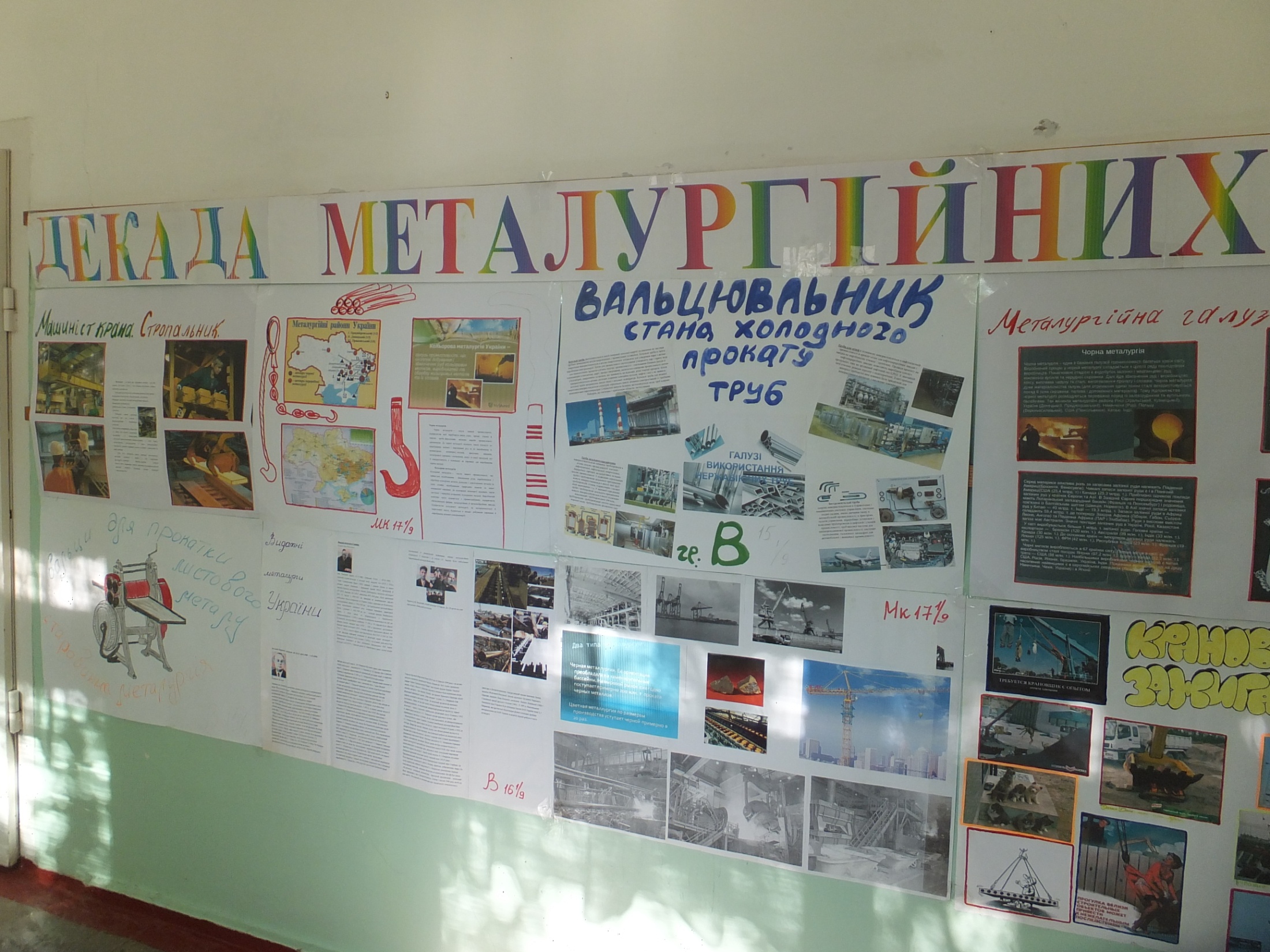 Проведення Декади металургійних дисциплін
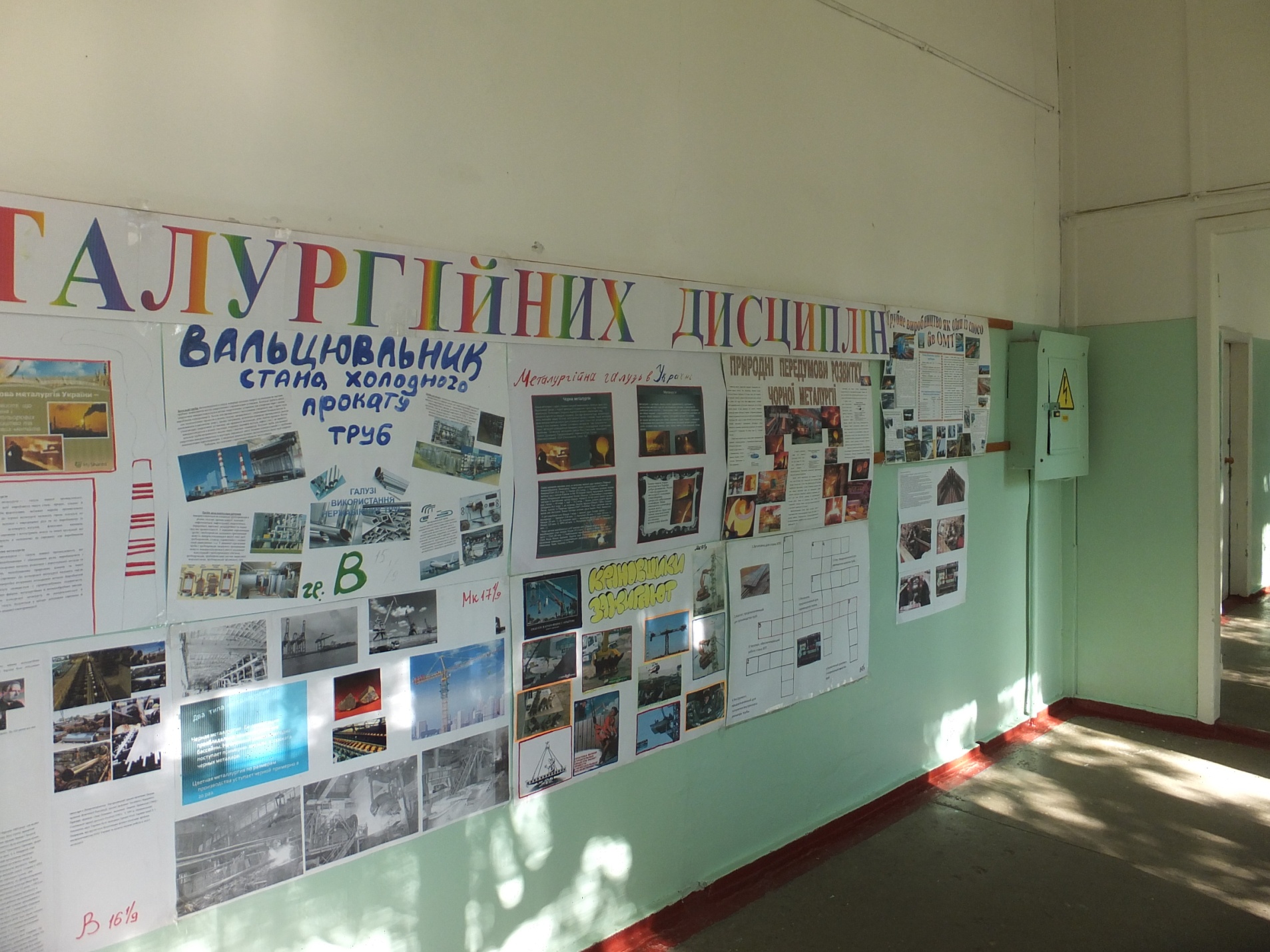 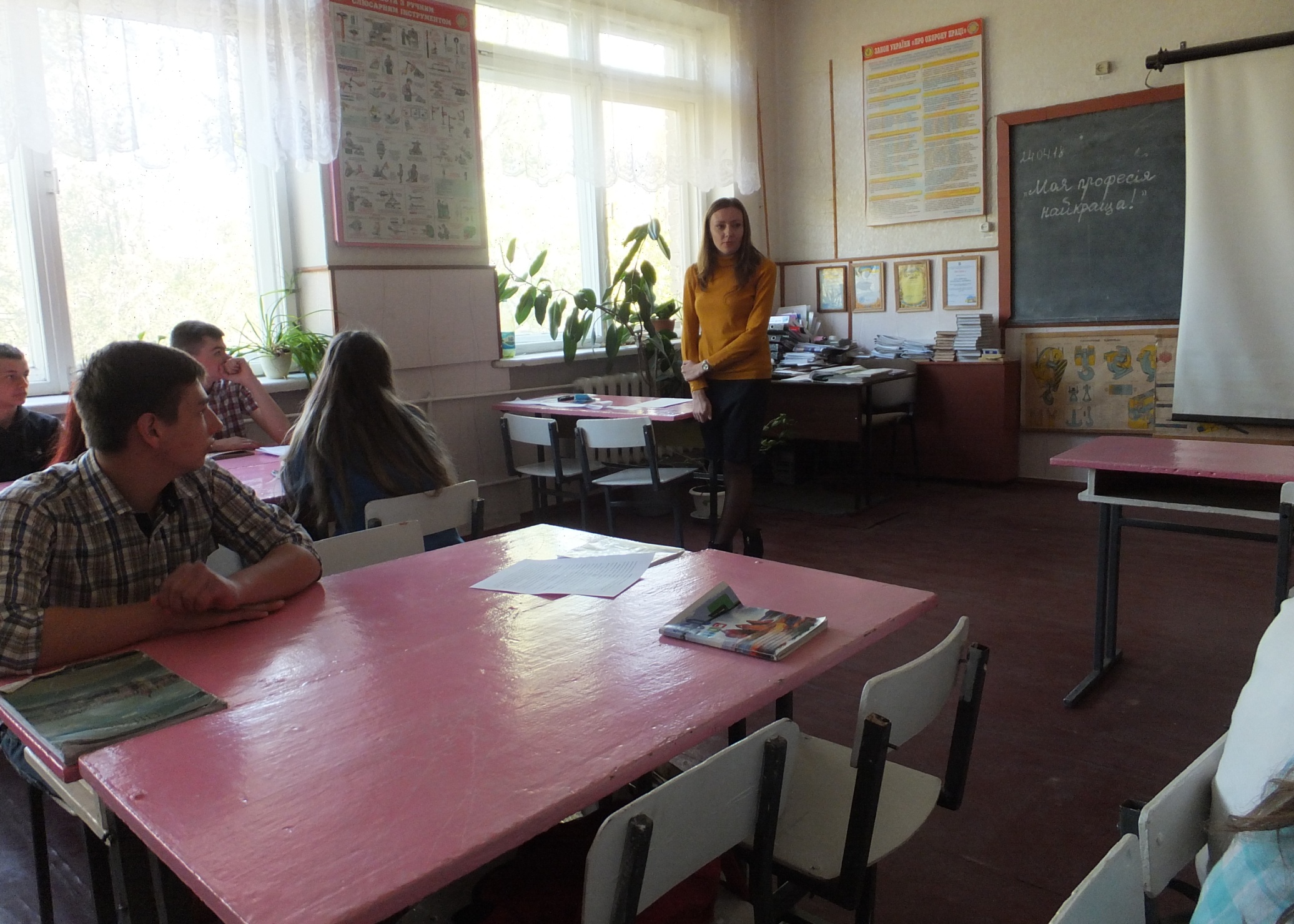 Проведення позакласного заходу 
зі спецтехнології
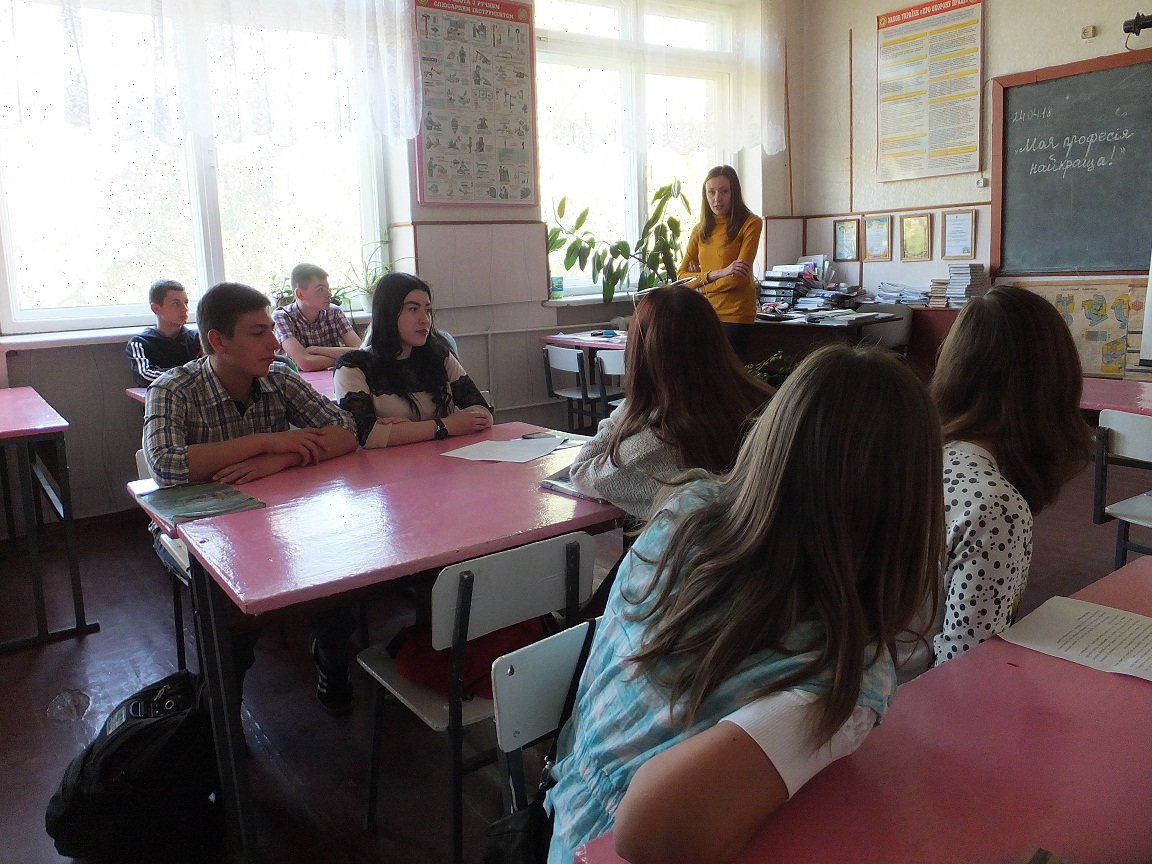 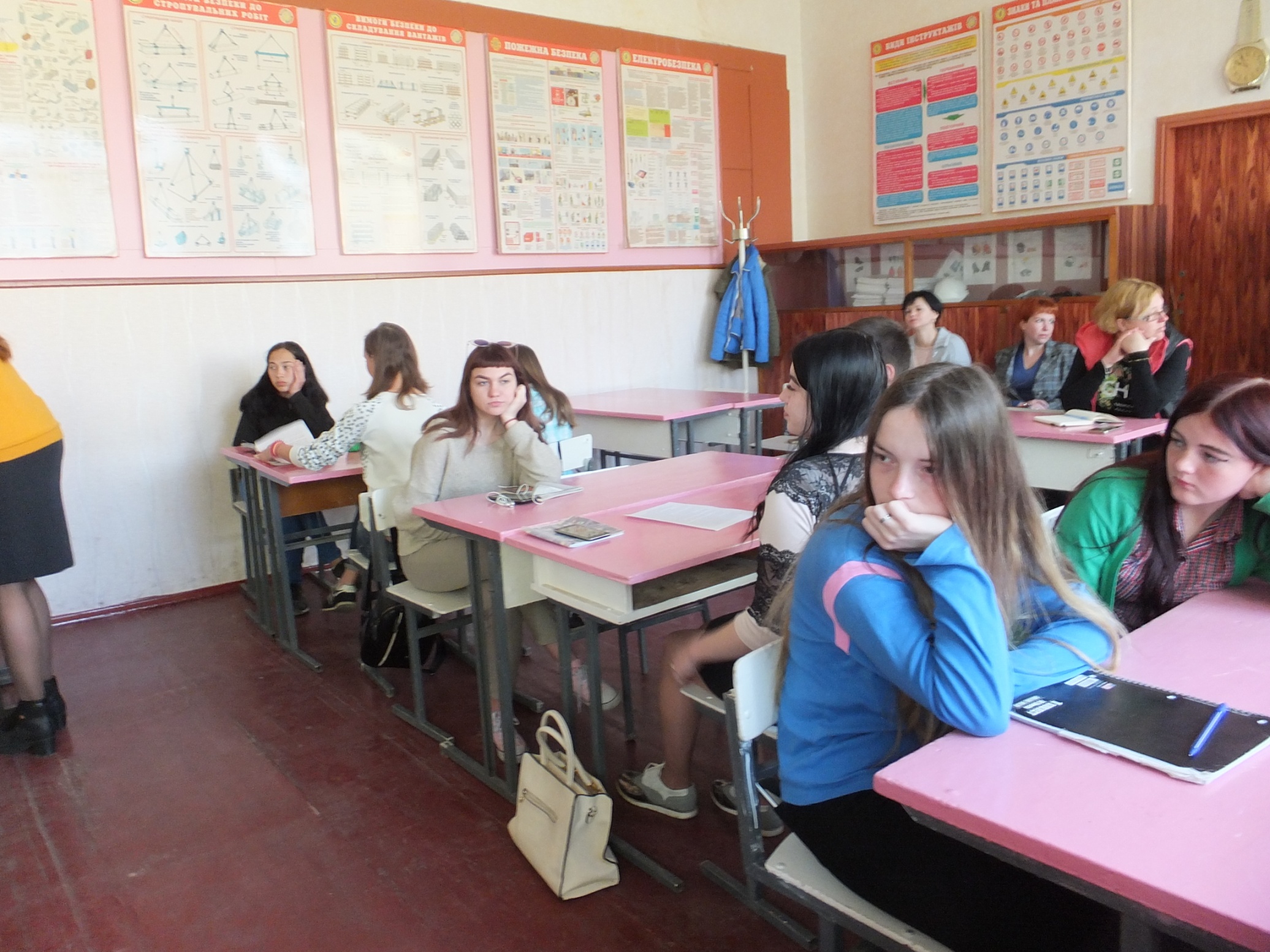 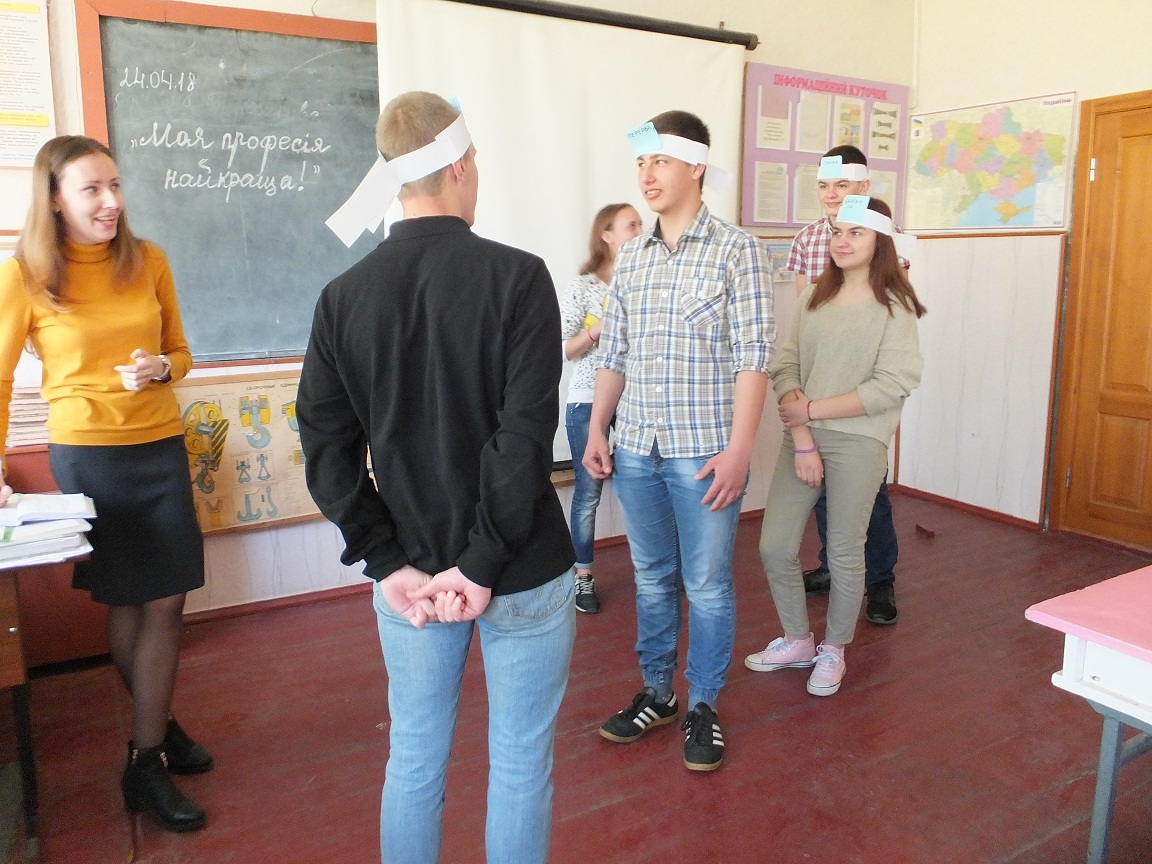 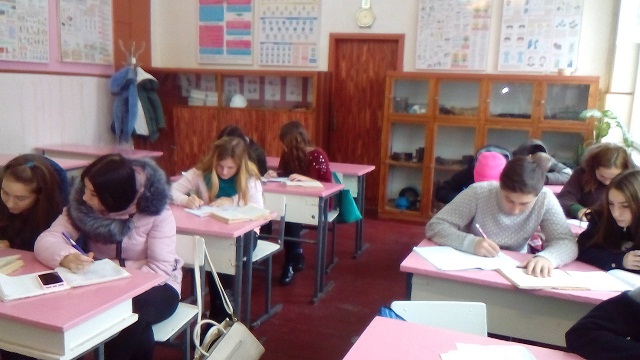 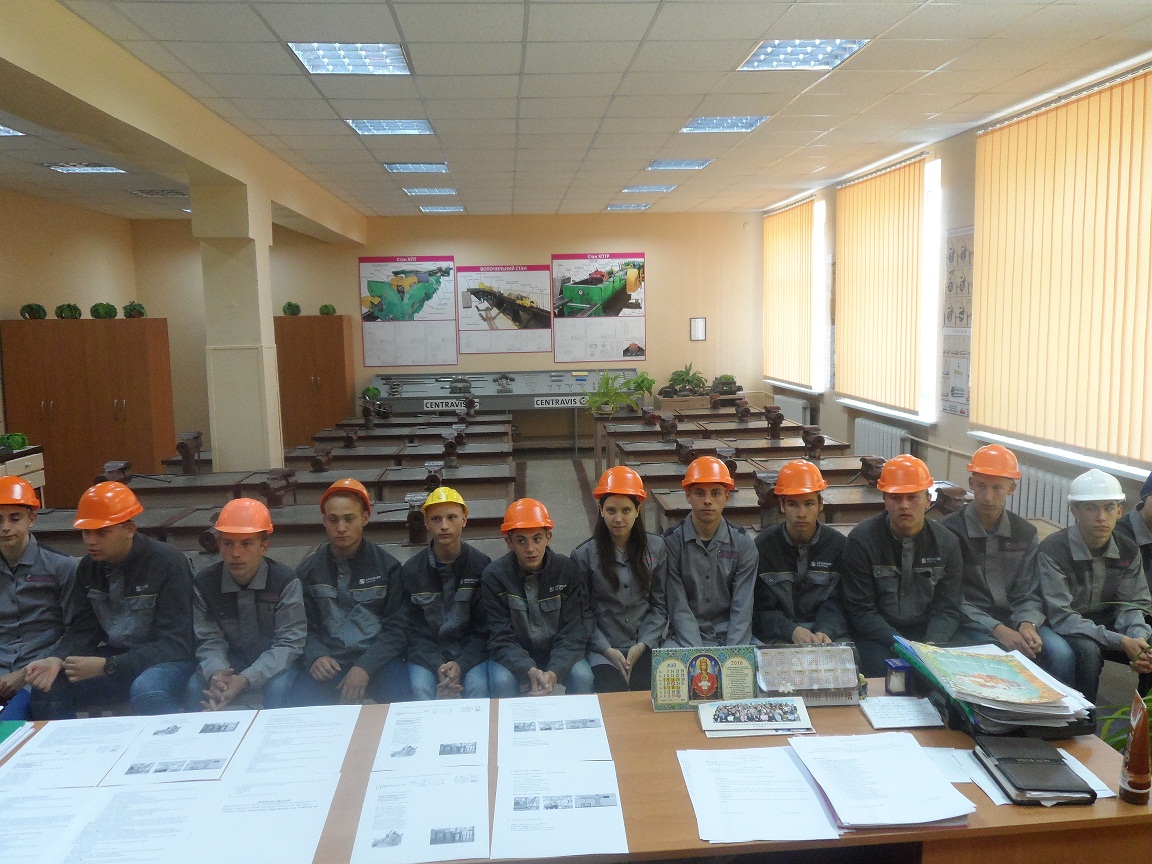 Професійний квест для вальцювальників
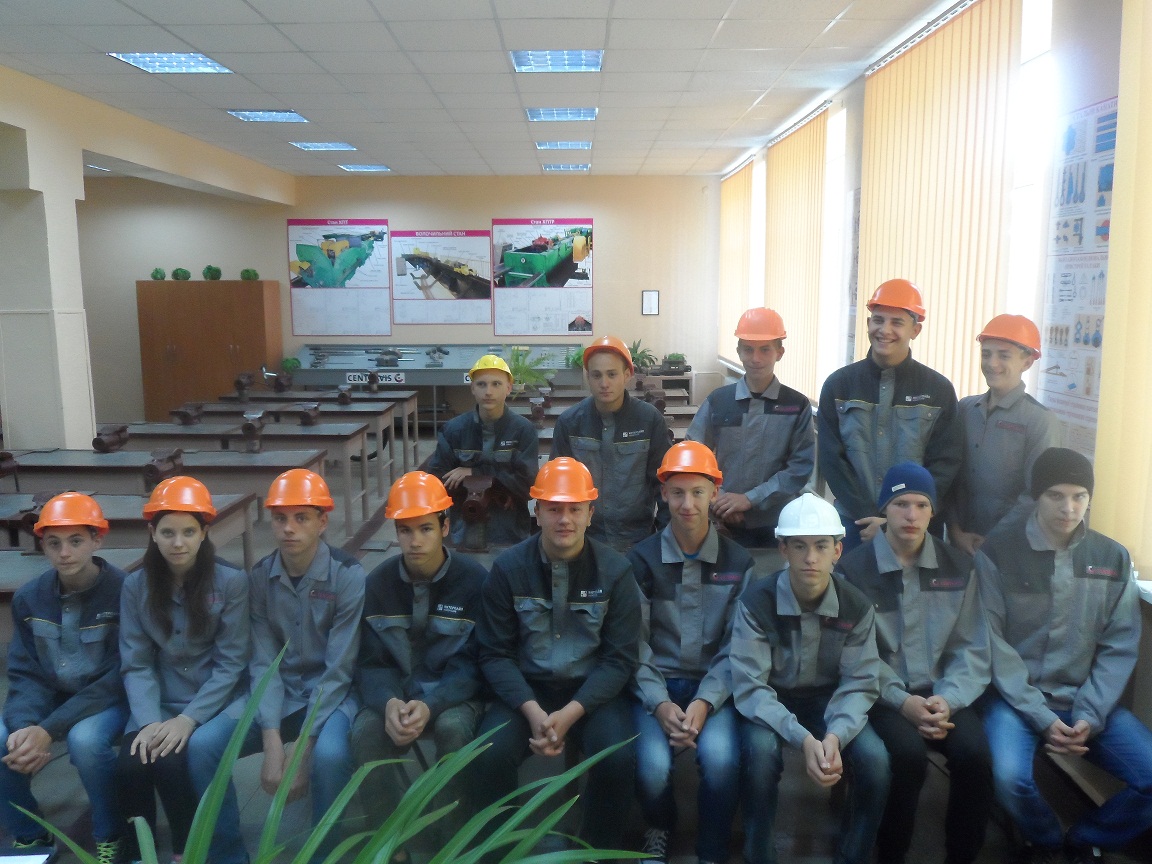 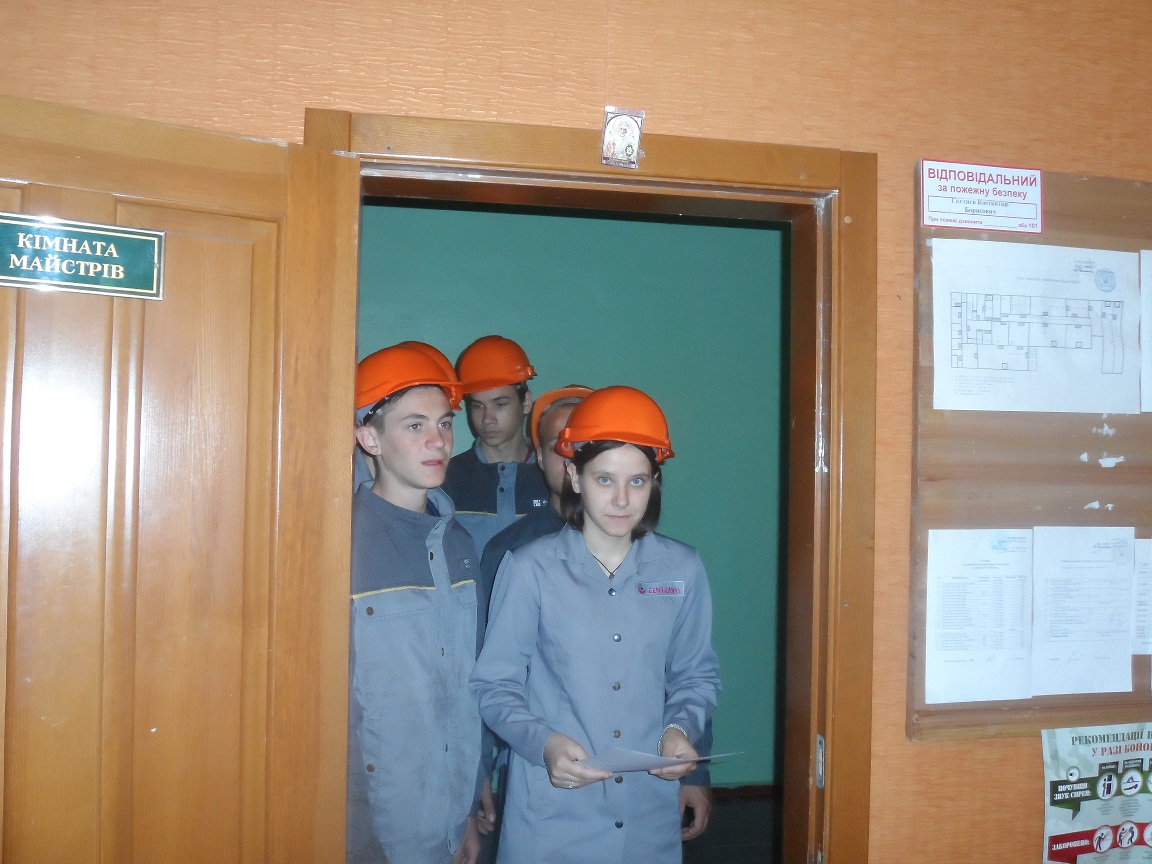 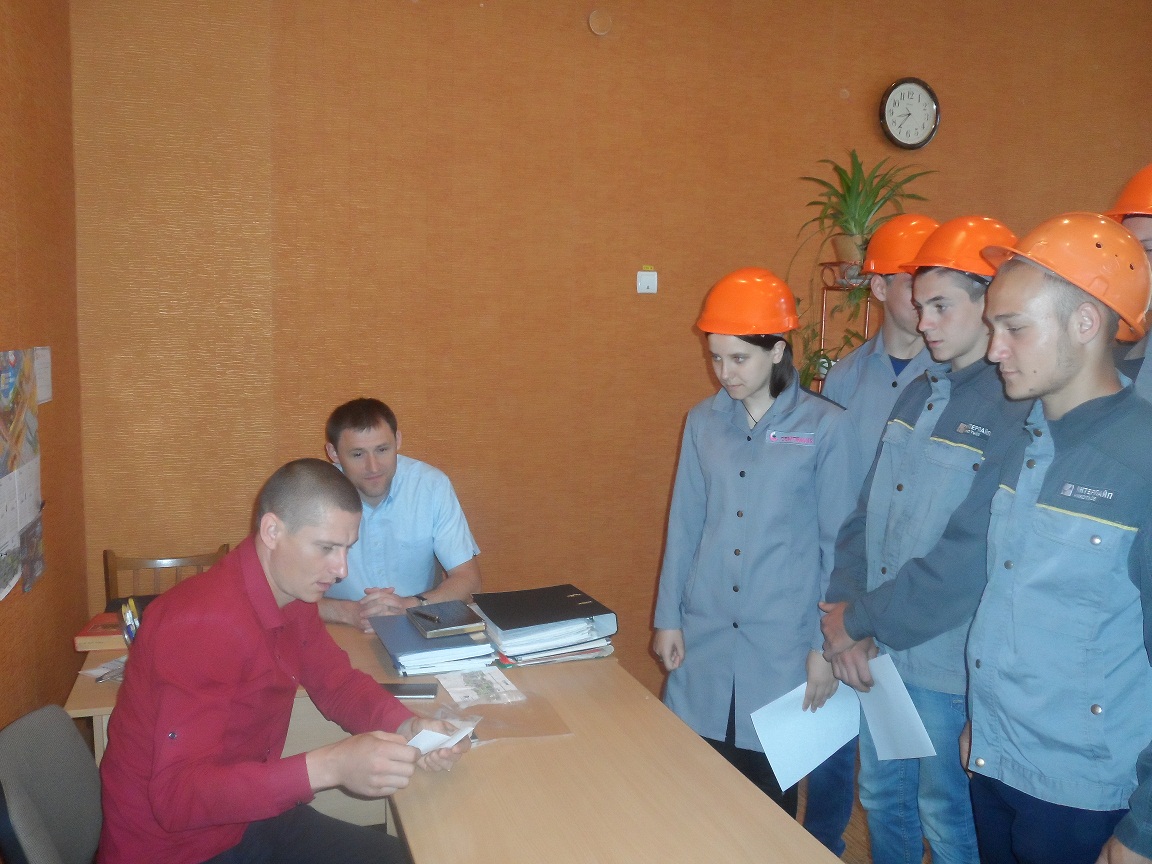 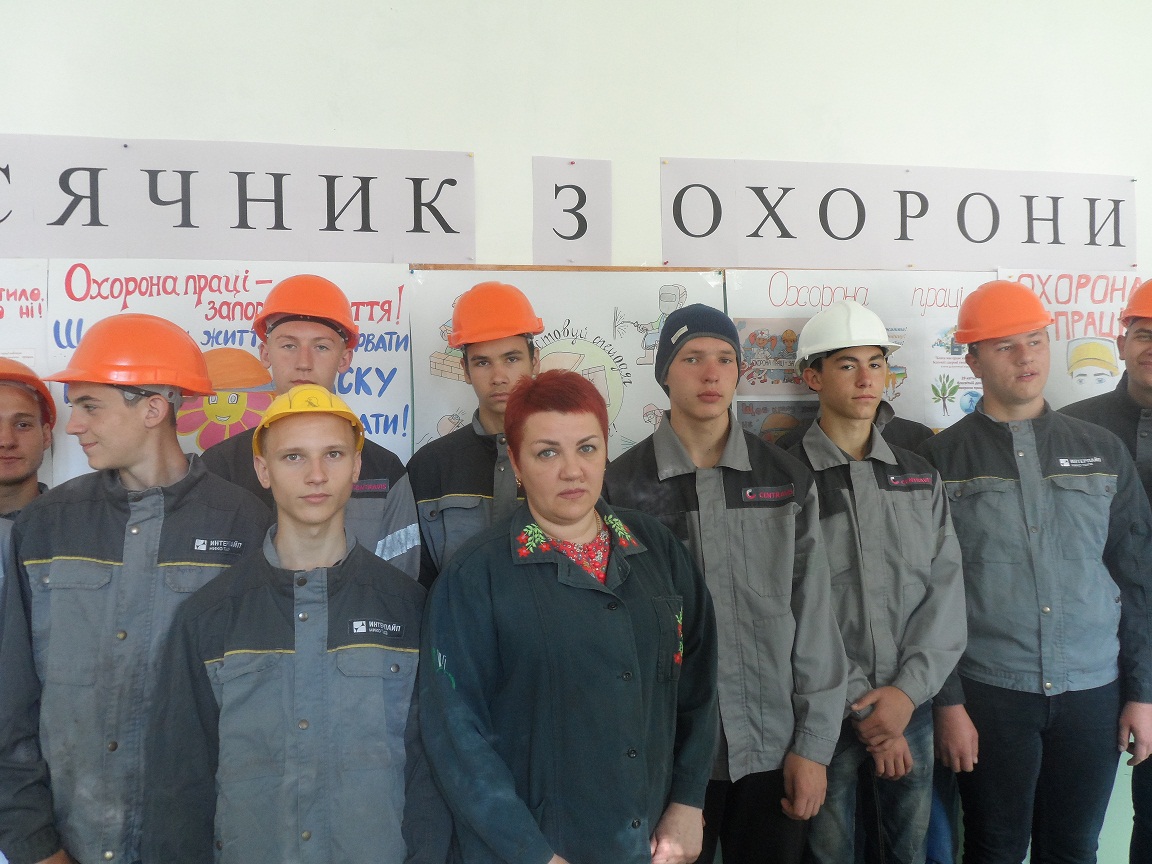 Участь у проведенні місячника з охорони праці